Living By ChemistrySECOND EDITION
Unit 5: FIRE
Energy, Thermodynamics, and Oxidation-Reduction
Lesson 109: Pumping Iron
Heat of Formation
ChemCatalyst
Explain the differences in the energy values given.

4Al(s) + 3O2(g)  2Al2O3(s) + 3352 kJ thermal energy
4Al(s) + 3O2(g)  2Al2O3(s) ∆H = –1676 kJ/mol Al2O3
Key Question
How much energy is transferred during oxidation of metals?
You will be able to:
define heat of formation
use heats of formation to compare the formation of metal oxides
use chemical equations to compute heat of formation values
Prepare for the Classwork
Work in pairs.
Discussion Notes
Like all chemical reactions, the formation of metal oxides involves an energy transfer.

The heat of formation can be determined for any compound.
Discussion Notes (cont.)
A simple energy diagram can be used to show the progress of an oxidation reaction.
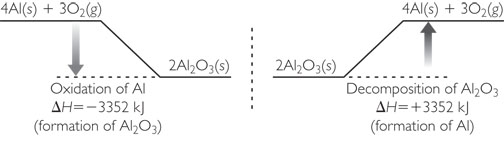 Discussion Notes (cont.)
Metals that are easily oxidized, such as magnesium, aluminum, and tin, are never found in their pure elemental forms in nature.
Wrap Up
How much energy is transferred during oxidation of metals?
The oxidation of metals to form metal oxides is usually exothermic.
The decomposition of metal oxides into pure metals and oxygen is usually endothermic, so it takes energy to extract a metal from its mineral compounds.
The heat of formation of a compound is the change in thermal energy associated with the formation of one mole of the compound from its constituent elements under the standard conditions of 25 °C and 1 atm.
Check-In
1. Write the chemical equation for the oxidation of nickel. Assume that nickel ions have a charge of +2 in the oxide.
2. Assume that the ∆Hf for this reaction is–239.7 kJ/mol of nickel oxide. What is the value of ∆H for the reverse reaction, per mole of nickel metal?